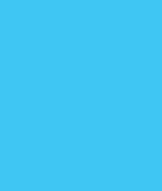 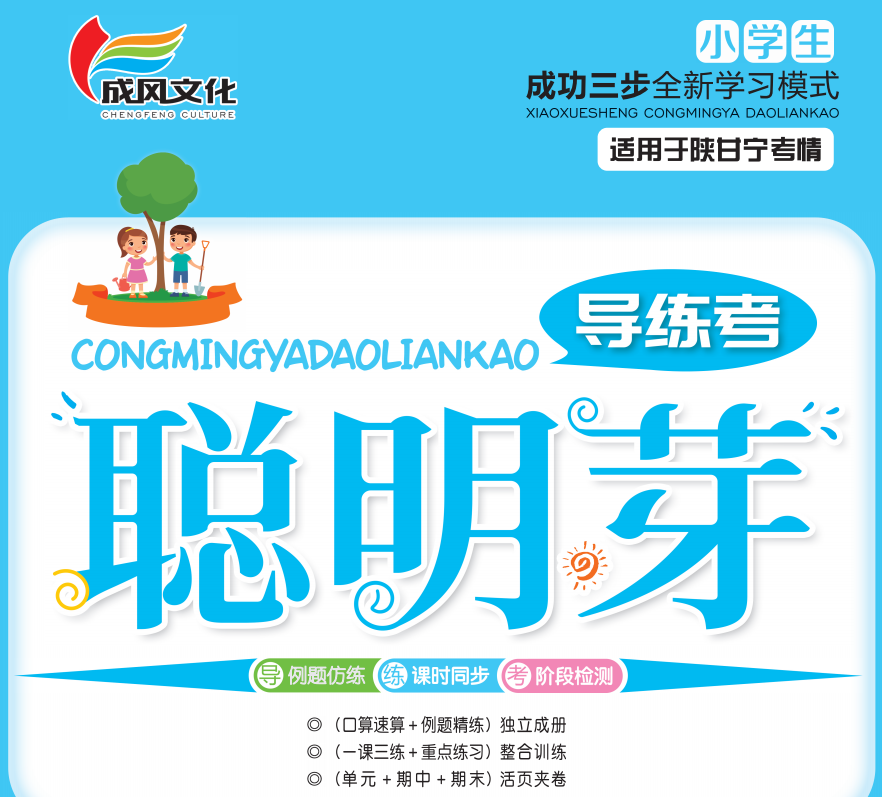 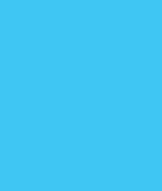 3 圆柱与圆锥
2.圆锥  第1课时 圆锥的认识
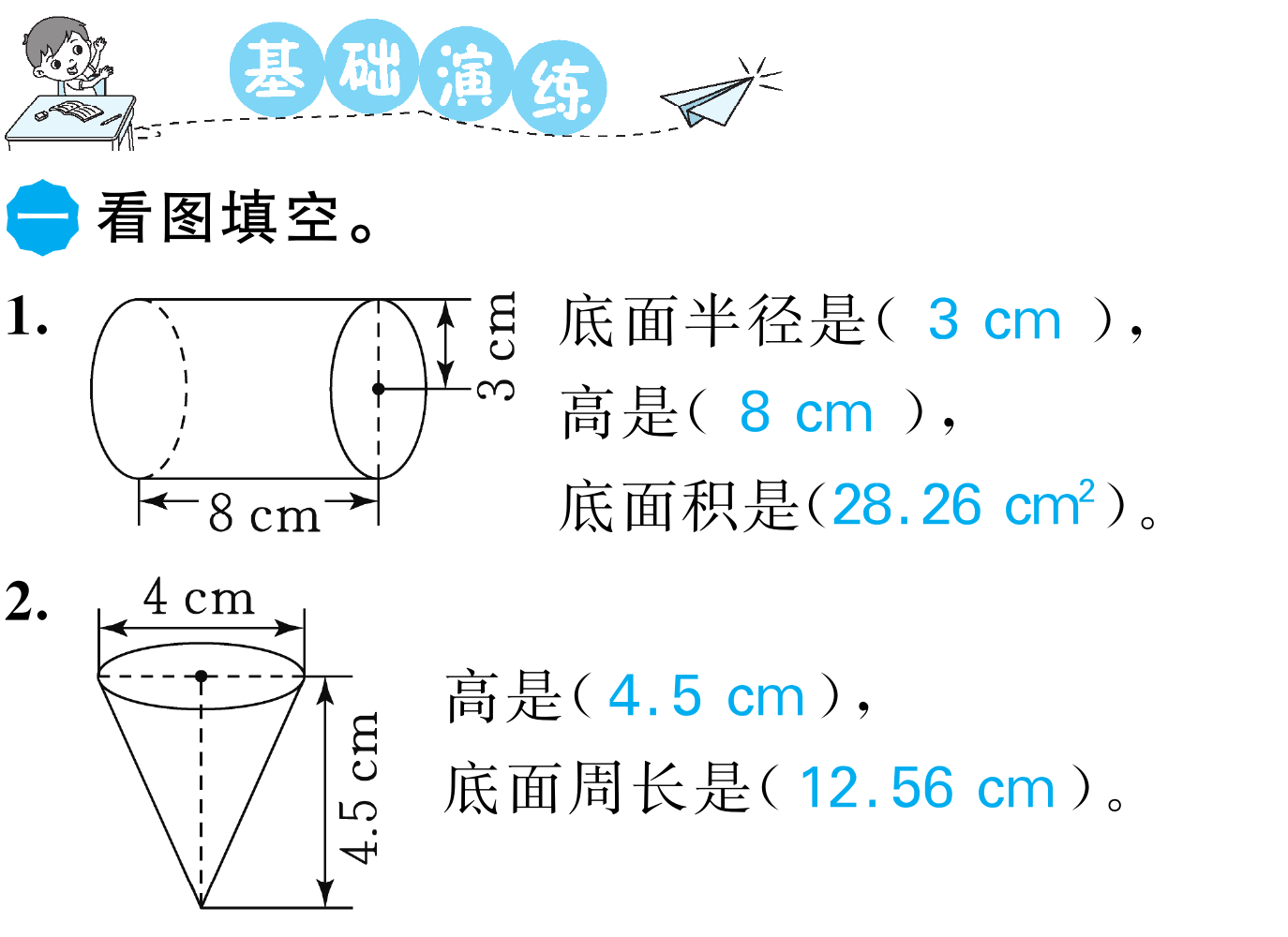 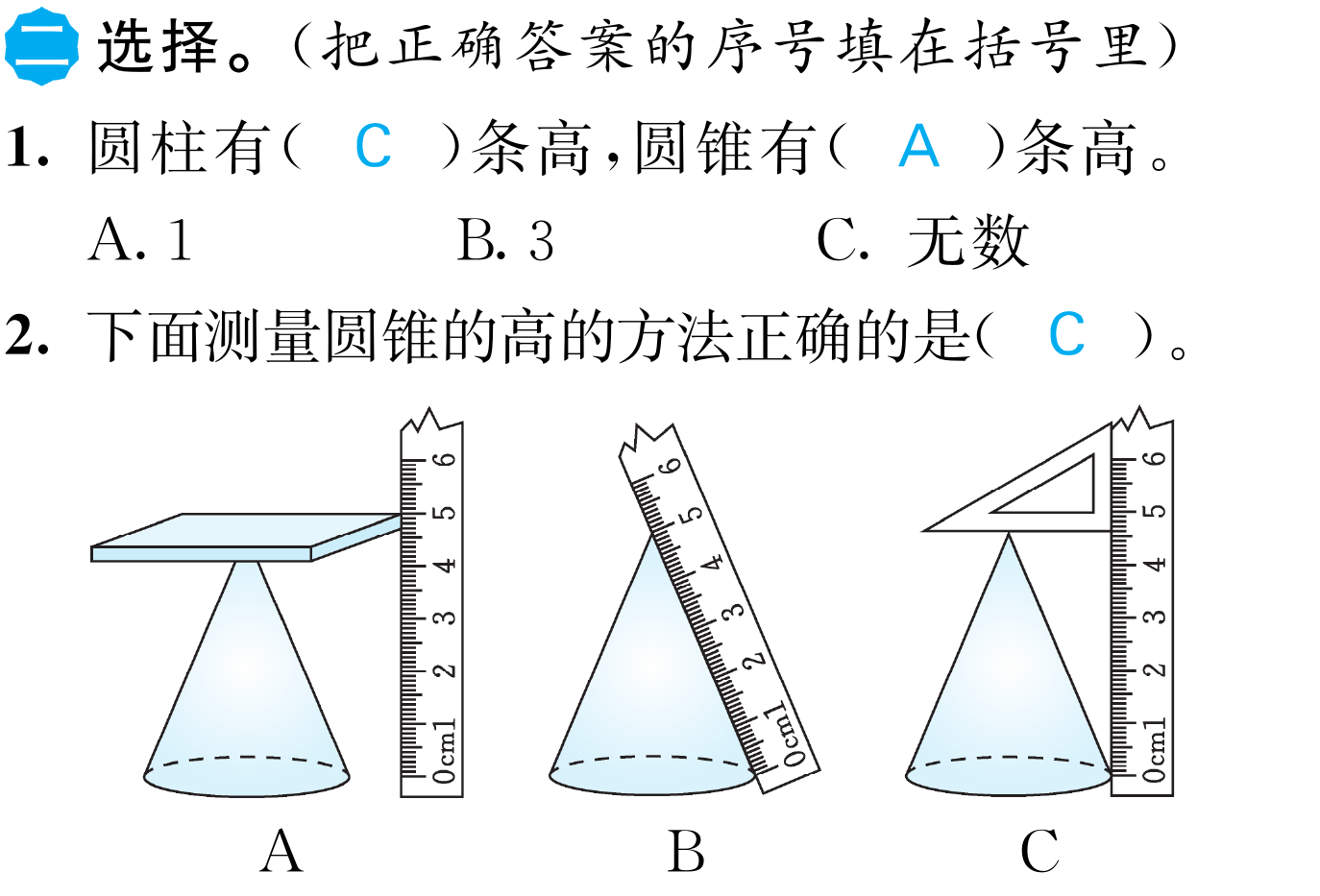 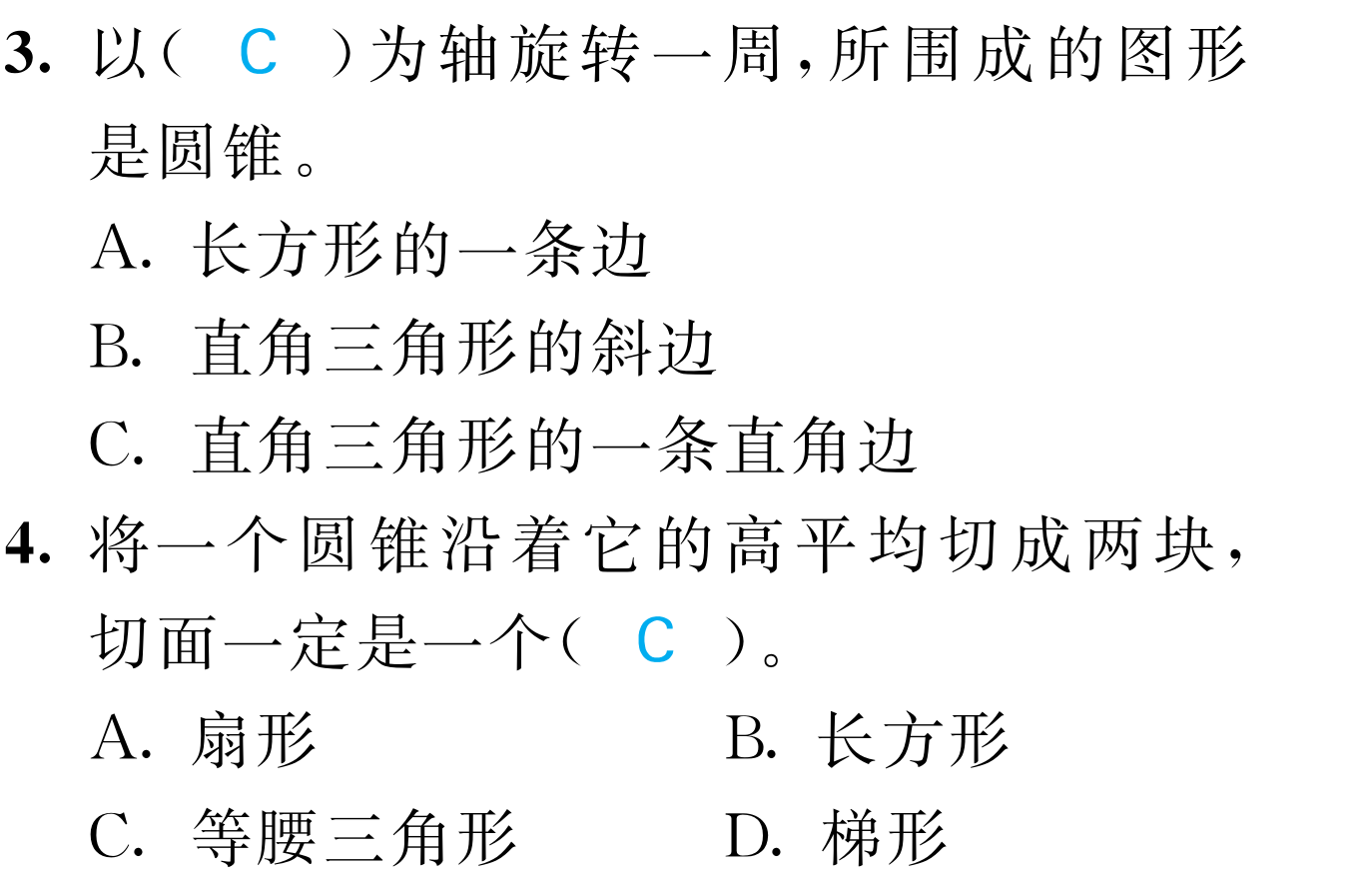 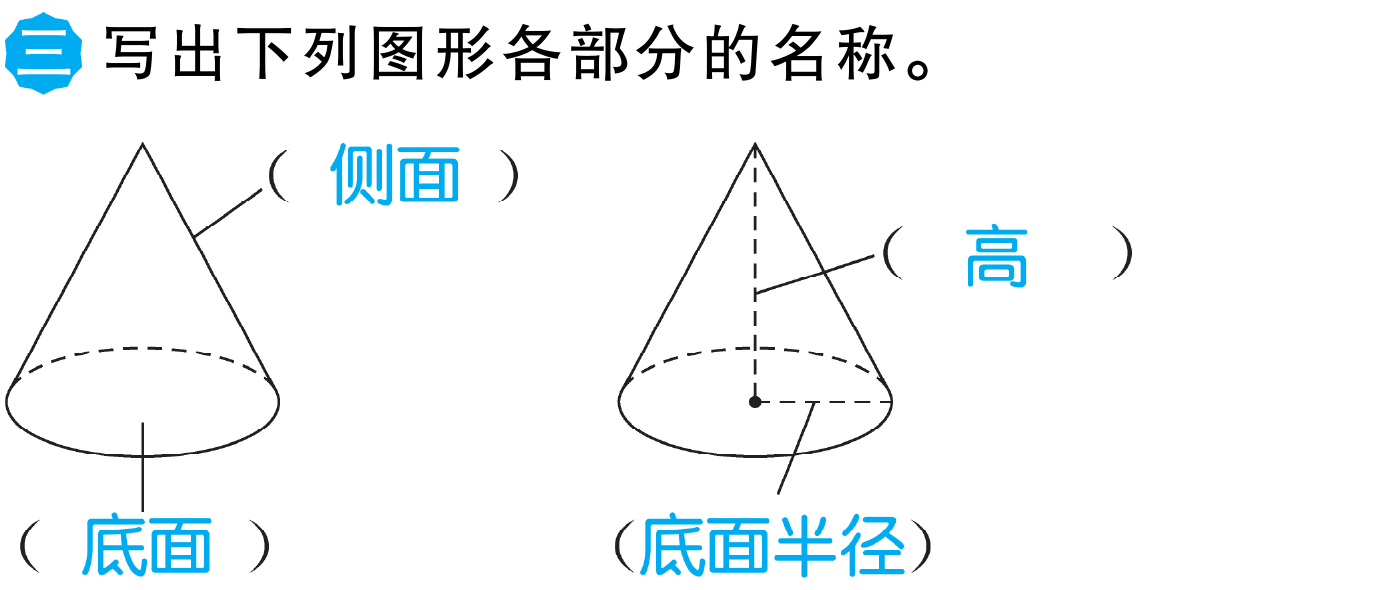 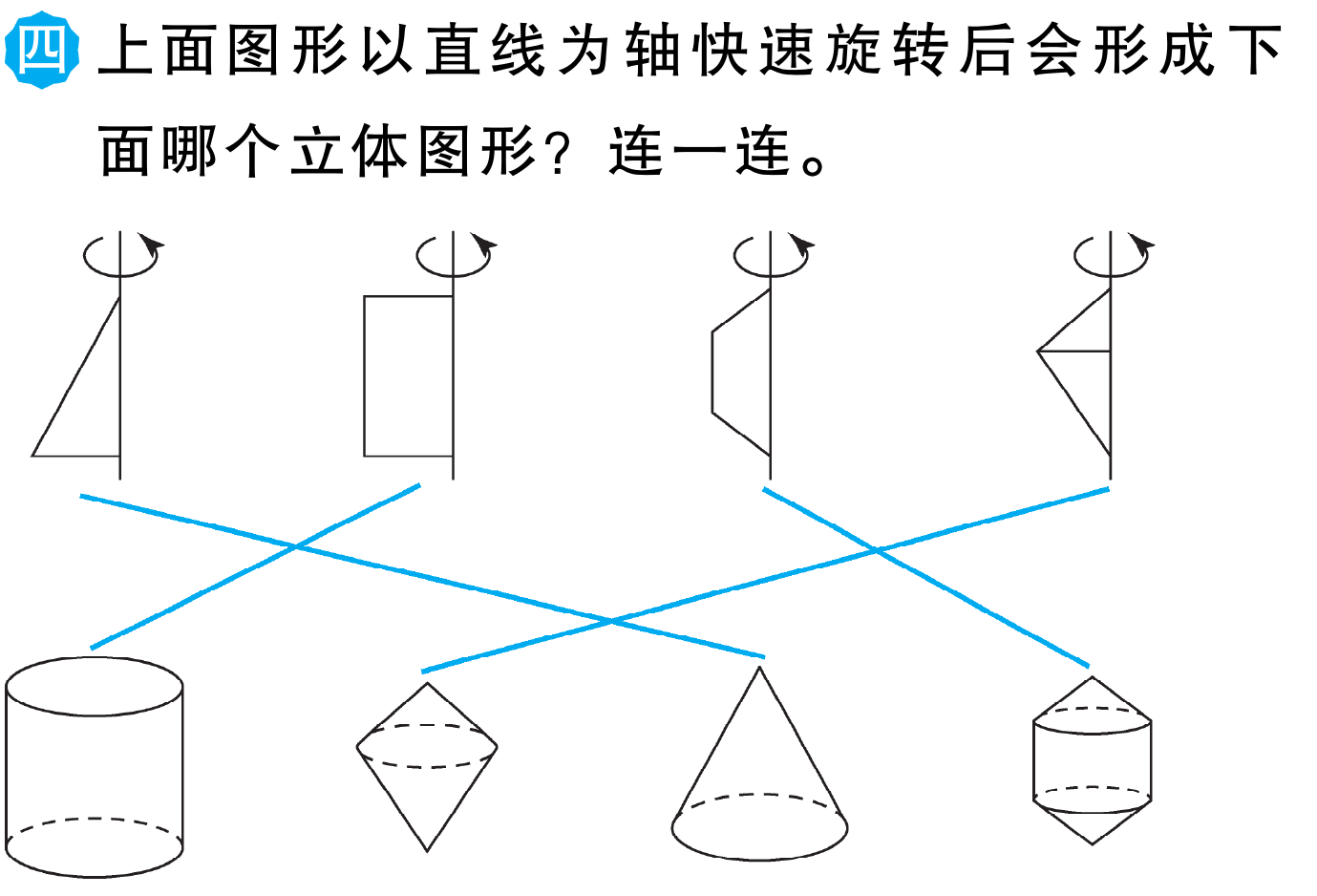 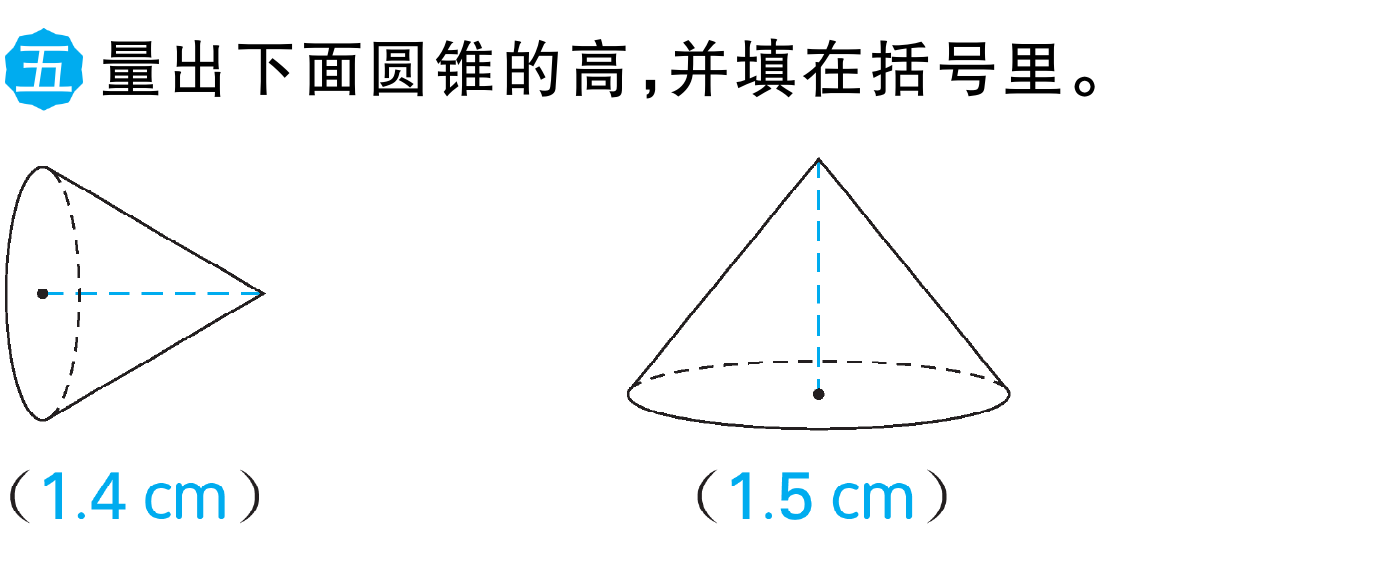 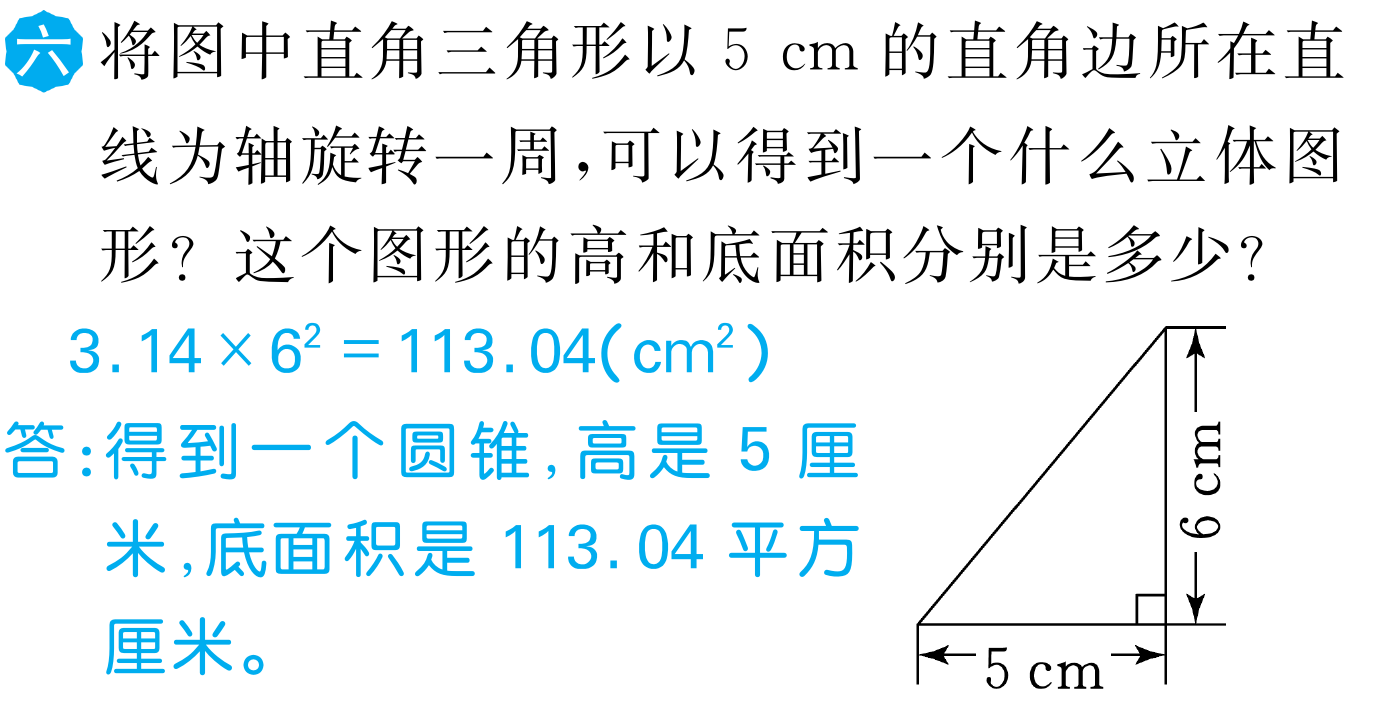 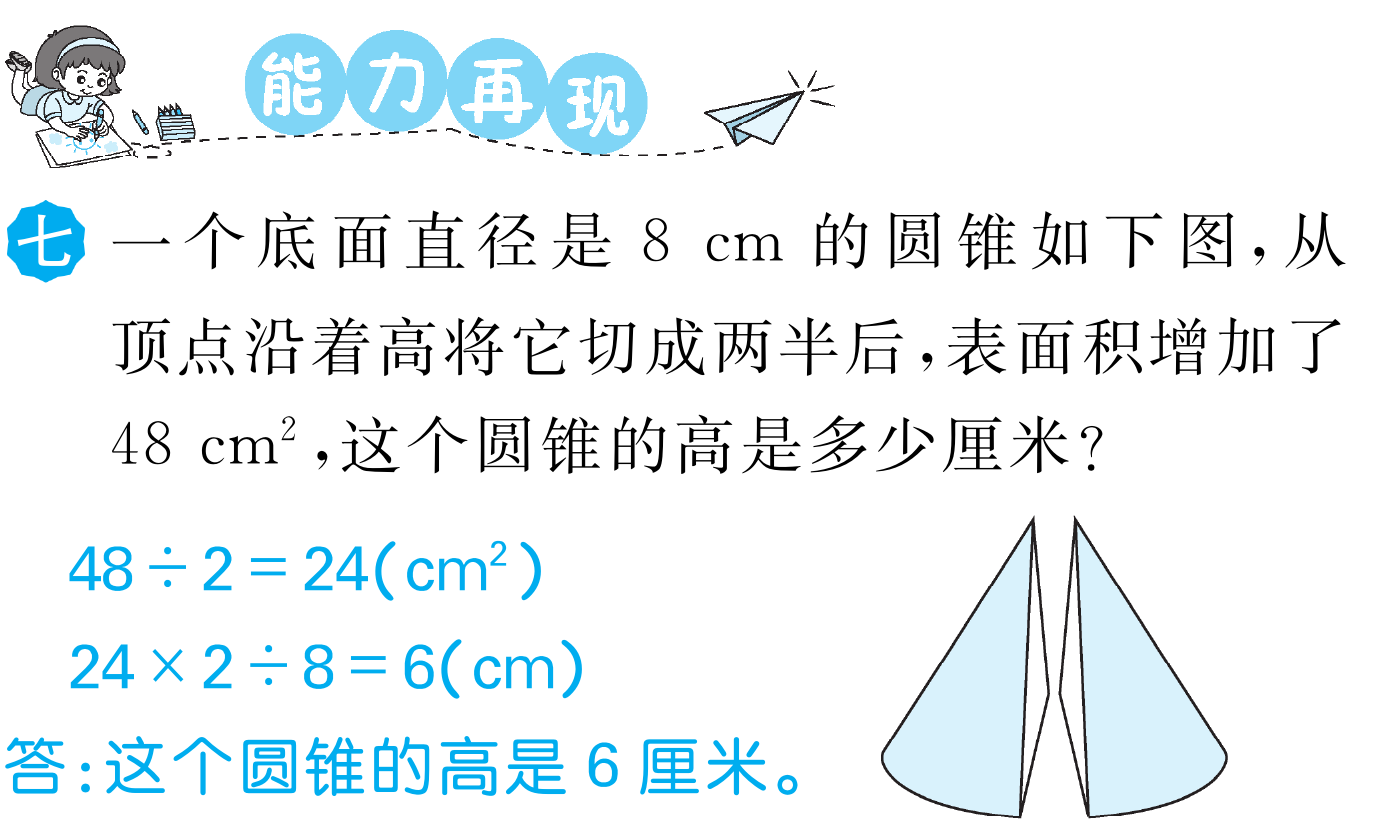 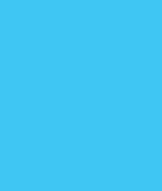 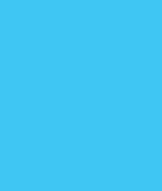 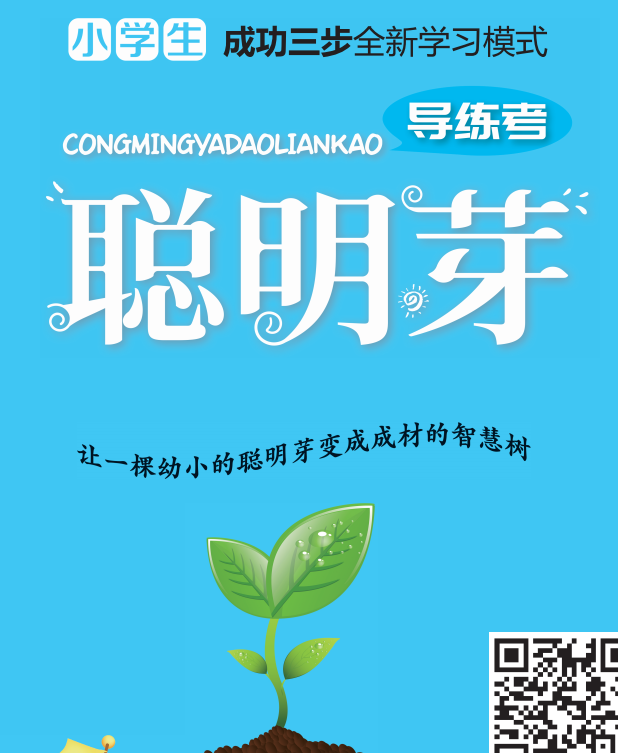